22u
6u + 6u + 5u + 5u =
Find the perimeter of the figure below.
6 units
1
2
3
4
5
6
22
7
8
21
5 units
20
9
19
10
18
11
17
16
15
14
13
12
1
NCSC - Mathematics Lesson 1
[Speaker Notes: Lesson 1 
Introduction:  Activate Previous knowledge]
Find the area of the figure below.
30u2
6u x 5u =
6 units
5 units
5
10
15
20
25
30
2
NCSC - Mathematics Lesson 1
[Speaker Notes: Lesson 1 
Introduction:  Activate Previous knowledge]
A
0.5
10 units
B
1
22.5
22
5 units
1
21
1
40
90
10
10
20
50
60
70
80
5
15
20
22.5
30
4.5 units
9 units
Determine the area of each rectangle.
A:
90u2
10u x 9u =
B:
5u x 4.5u =
22.5 u2
3
NCSC - Mathematics Lesson 1
[Speaker Notes: Lesson 1 TD 3]
Compare the area of figures A and B.
A
2
1
10 units
3
4
B
5 units
9 units
4.5 units
10u x 9u = 90u2
22.5 u2
5u x 4.5u =
The area of figure A is four times as big as figure B.
4
NCSC - Mathematics Lesson 1
[Speaker Notes: Lesson 1 TD 3]
Verify that the area of figures A and B are the same.
A
B
10 units
5 units
5
10
15
20
25
30
6 units
20
30
10
3 units
A = 10 units x 3 units
A =
A = 5 units x 6 units
A =
30 units 2
30 units 2
5
NCSC - Mathematics Lesson 1
[Speaker Notes: Lesson 1 TD 4]
Determine if the perimeter of figures A and B are the same.
1
2
3
A
26
4
1
2
3
25
5
4
5
6
24
6
22
B
7
21
7
8
10 units
23
5 units
22
8
20
9
21
9
19
10
20
10
18
11
19
11
17
16
15
14
13
12
6 units
18
12
17
13
15
14
16
3 units
P = 10 units + 3 units  + 10 units + 3 units
P =
P = 5 units + 6 units  + 5 units + 6 units
P =
26 units
22 units
The perimeters of figures A and B are:            =                        ≠
                                                                             same            different
6
NCSC - Mathematics Lesson 1
[Speaker Notes: Lesson 1 TD 4]
Find the figure that has the measurements 8 inches by 2 feet.
Convert the units so that inches are used for both length and width.
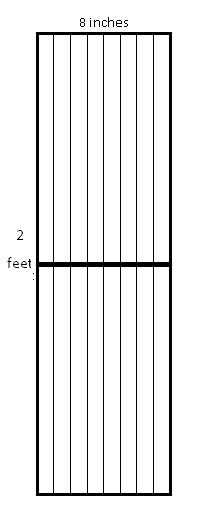 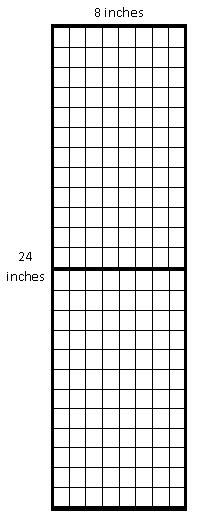 7
NCSC - Mathematics Lesson 1
[Speaker Notes: Lesson 1 TD 6]
Then determine the area and record it in the table.
Verify the perimeter is 16 ft.
9
10
11
12
13
14
7
B
5
A
1
1
16
6
14
2
8
10
6
12
2
6
8
12
10
4
4
8
2
2
7
4 ft
3
9
3
6 ft
8
4
10
4
4 ft
5
11
13
14
15
16
6
12
2 ft
15
16
12 ft.2
2 ft.
16 ft.
6 ft.
4 ft.
16 ft.
4 ft.
16 ft.2
8
NCSC - Mathematics Lesson 1
[Speaker Notes: Lesson 1  Practice and Reinforcement
For some reason the very last animation will not work.  In play mode, it will not insert the 16ft.2 into the chart.]